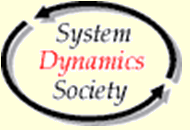 INTRODUCTION À LA DYNAMIQUE DES  SYSTÈMES  COMPLEXES(DSC)
Dynamique  =  Mouvement  =  Changement

La DSC analyse et modélise les facteurs qui régissent l’évolution d’un Système :
pourcomprendre comment il s’adapte à son environnement
pour expliquer les causes d’instabilité (oscillations)

OBJET de la PRESENTATION :

1 / Présentation des principaux concepts de la DSC

2 /  Apport de la DS à l’étude des systèmes économiques
1
Les FACTEURS de la D.S.C.
1  /  L’existence de multiples « PROCESSUS » :
Succession de FLUX entre 2 instants t et t+n et d’accumulations  (STOCKS)  à l’instant t
La dynamique de tout système découle du déroulement de « processus », fréquemment en interaction, 
Exemples :
les processus de production et de gestion traduisent la dynamique d’une Organisation 
Le processus d’apprentissage traduit la dynamique de la connaissance  chez un individu
Les processus physiologiques dans le corps humain
Le « débit » des flux peut dépendre du niveau de stocks ou/et de flux
Ex. :  Le flux de recrutement  dépend  du niveau des effectifs et conditionne  le flux d’achat  des  moyens 
Le niveau d’un stock ne dépend que de la résultante des flux E/S qui l’influencent
EFFECTIFS
PROFIT
MOYENS
2
Les FACTEURS de la D.S.C.
2  / L’établissement de Multiples RELATIONS CAUSALES  entre  les variables du S.
Elles régissent l’évolution des variables à partir d’un changement initial
Ensemble d’influences directes (+) ou inverses (-)  =  STRUCTURE DYNAMIQUE d’un Système
La structure dynamique d’un S.C. est « bouclée » (causalité circulaire)   Processus non linéaires
Existence de BOUCLES de RETROACTIONS conditionnent un comportement difficilement prévisible
L’effet peut AMPLIFIER ou REGULER la cause initiale.
La multiplicité des boucles « A » et « R » 
 difficulté d’anticiper le comportement  : Quelle est la cause, quel est l’effet ?



Boucle « A » :  Nombre PAIR de relations inverses :
Traduit une dynamique de CROISSANCE


Boucle « R » :  Nombre IMPAIR de relations inverses :
Traduit une dynamique de  STABILISATION  (« Stabilité dynamique »)
A
B
D
A
A
C
B
R
D
C
3
Les FACTEURS de la D.S.C.
3  /  La présence de DELAIS entre cause et un effet :

Une cause génère un effet avec RETARD    quand l’effet se produit, le contexte a changé

Retard = D1 + D2 :
 D1 =  Un « temps de réponse » +/- long  (Ex. : une prise de décision tardive pour corriger une trajectoire)

D2 =  Un « temps d’ajustement » +/- long de l’état du S.

Exemple d’un S. REGULE avec RETARD
ETAT
du  SYSTEME
D2
∆
D = f(D1, D2
Valeur
CIBLE
D1
4
OBJET de la SIMULATION de la D.S.C.
Etudier le COMPORTEMENT d’un S.,  à +/- long terme :

Identifier les comportements préjudiciables :
Ex. :  forte instabilité d’une variable     difficulté d »anticipation

Constater les effets des décisions et des stratégies de changement
Ex. :  A court terme, effets souhaités mais à + long terme, effets contre productifs

Observer les effets de « perturbations » de l’Environnement sur le S.
Ex. :  tester les effets d’une nouvelle règlementation

Etudier les conditions de réalisation d’un risque et les effets d’une stratégie de correction
Ex. :  effets d’une rupture de stock sur l’évolution du C.A.



La simulation permet de reproduire les comportements en fonction de la structure dynamique du S. :
L’architecture des processus et des relations causales    le comportement des variables du S.
5
Un modèle de DSC : la STRATEGIE de CHANGEMENT
DECISION
D 4
D 1
BOUCLE
I.D.A.R.
INFORMATION
ACTION
D 3
D 2
RESULTAT    
( =  Modification de l’ETAT du SYSTÈME )
6
TYPOLOGIE des COMPORTEMENTS d’un S.
Tout système a 2 préoccupations ANTINOMIQUES :

CROISSANCE
Structures dynamiques AMPLIFICATRICES  (Boucles de type « A »)

STABILITE
Structures dynamiques  REGULATRICES  (Boucles de type « R »)

CROISSANCE      INSTABILITE  +/-  PARTIELLE

Tous les comportements combinent ces deux comportements fondamentaux
7
STRUCTURE et COMPORTEMENT d’un S.
1 /  AMPLIFICATION :    Ex. :  Tendances  infla (défla) tionniste
Quantités
DEMANDE
DEFLATION
A
COÛTS
INFLATION
PRIX
A
SALAIRES
Temps
REVENDICATIONS
Réduction
8
STRUCTURE et COMPORTEMENT d’un S.
2 /  REGULATION IMMEDIATE
Quantités
DEMANDE
Temps
SATISFACTION
R
VENTES
DELAIS LIVRAISON
STOCKS
9
STRUCTURE et COMPORTEMENT d’un S.
3 /  REGULATION AVEC DELAI
R
DEMANDE
R
OFFRE
PRIX
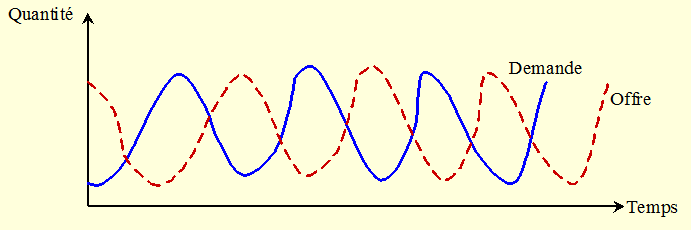 DEMANDE
OFFRE
10
STRUCTURE et COMPORTEMENT d’un S.
4 /  COMPORTEMENT SIGMOÏDAL
Croissance (ou décroissance) suivie d’une stabilisation : comportement fréquemment rencontré
STOCKS
Quantités
DEL. LIVR.
R
VENTES
SATISF.
DEMANDE
A
Temps
COÛT
A
PRIX
SALAIRES
PRESSION/SALAIRES
11
QUESTIONS ?
12
APPORT de la D.S. à l’étude d’un SYSTÈME ECONOMIQUE
Exemple 1 : MICRO ECONOMIE

Le MARCHÉ
Représentation traditionnelle :
Quantités O/D
Q2
Qo
Q1
Po
P1
P2
PRIX
13
APPORT de la D.S. à l’étude d’un SYSTÈME ECONOMIQUE
Représentation en D.S. :   Diagramme causal de la dynamique d’un marché :
PRIX
R
O / D
INVEST
R
OFFRE
DEMANDE
SIMULATION
14
APPORT de la D.S. à l’étude d’un SYSTÈME ECONOMIQUE
OFFRE
OFFRE
O / D
INVEST.
INVEST.
O / D
PRIX
DEMANDE  CX
DEMANDE  X
PRIX
Marchés  des biens
COMPLEMENTAIRES de X
Marché  du BIEN X
DEMANDE   SX
O / D
PRIX
OFFRE
Marchés  des biens
de SUBSTITUTION à X
INVEST.
15
APPORT de la D.S. à l’étude d’un SYSTÈME ECONOMIQUE
Exemple 2 :  MACRO  ECONOMIE

Représentation traditionnelle de l’équilibre global macro économique :   PIB = C + I + X – M 

   PIB  + Mport.  =   Conso. + Invest. + Xport.

Équilibre  STATIQUE entre  OFFRE GLOBALE  et  DEMANDE GLOBALE :
On considère que les variables s’ajustent les unes aux autres, automatiquement et spontanément.

La « statique comparative » :
On compare 2 situations d’équilibre à t et à t+n sans expliquer le processus de passage de l’un à l’autre

L’analyse dynamique étudie le mouvement économique dans sa durée :
Prise en compte des temps de réponse et des délais d’ajustement
16
Apport de la D.S. à l’étuded’un SYSTÈME ECONOMIQUE
Xport
Revenu
CONSO
Offre Glob. 
(OG)
Demd. Glob. 
(DG)
PIB
∆ =DG - OG
Mport
∆ - CAP
Cap. Prod.
(CAP)
Investsmt.
Travail
Structure dynamique d’un S. MACRO ECO.
Capital  fixe
17
APPORT de la D.S.C. à l’étude d’un SYSTÈME
VISION GLOBALE :
Intégration des relations entre divers « s/s systèmes » par opposition à l’analyse classique (cartésienne) :
« Découpez en parties plus simples que vous traiterez séparémént »  (2ème principe du Discours de la Méthode)


VISION DYNAMIQUE
Prise en considération des DELAIS entre causes et conséquences plutôt q’une vision à l’instant tGRANDE


GRANDE VARIETE de s VARIABLES
Ex. 1  :  Economie d’entreprise
Niveau des ventes, Degré de motivation du vendeur, Degré de satisfaction du client 
Ex. 2 :  Macro éco
Tx de croissance, Epargne, Degré d’inquiétude sur l’avenir, ….


PROCESSUS NON LINEAIRES
Obtention de l’équilibre par ajustement progressif dans le temps plutôt qu’instantanément
18